Moving to the Grid in the Great Lakes
CHS/NOAA
March 2019
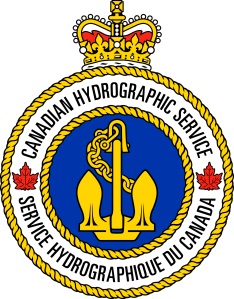 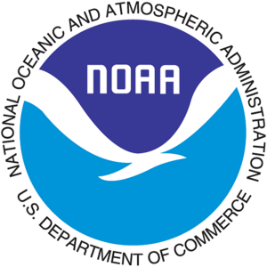 Large-Medium-Small Model at the CHS
How the new usages and scale ranges aligns
Cell dimensions
Level 5 grid, Ontario Lake to Erié Lake
CHS cells (Pink) 0.1 X 0.1
and
0.02 X 0.02
NOAA cells (Blue) 0.075 X 0.075
Level 4 grid, in the Great Lakes
CHS cells (Pink) 1 X 1
and
0.1 X 0.1
NOAA cells (Blue) 0.3 X 0.3
Some considerations
M_COVR objects (1-Coverage; 2-No Coverage) will be be used to avoid data duplication per usage between Canada and USA.
CHS and NOAA will be reviewing the current transboundary agreement in light of the new grid and existing data coverage.
The grids are in development, some refining is in progress. 
CHS has contracted out a grid study with the private sector. Outcome from this study is soon to be delivered.
CHS is considering aggregation of grid tiles in some areas to decrease number of products while preserving a gridded system
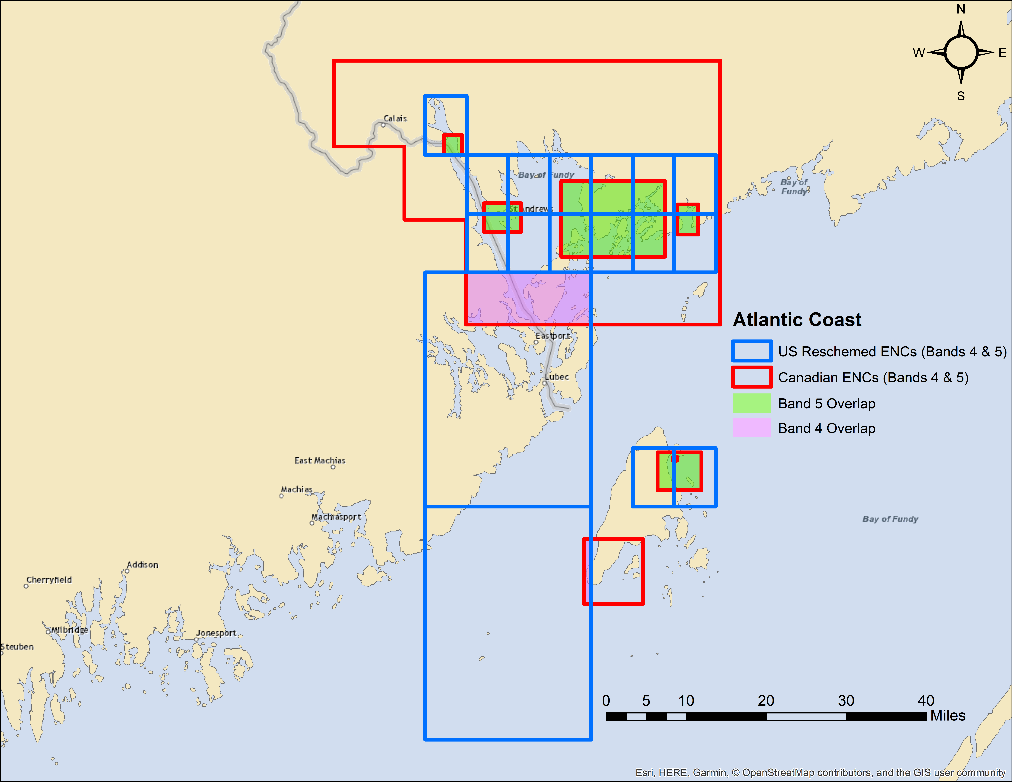 US Reschemed ENC and Current Canadian ENC Overlaps
Band 5 Overlap
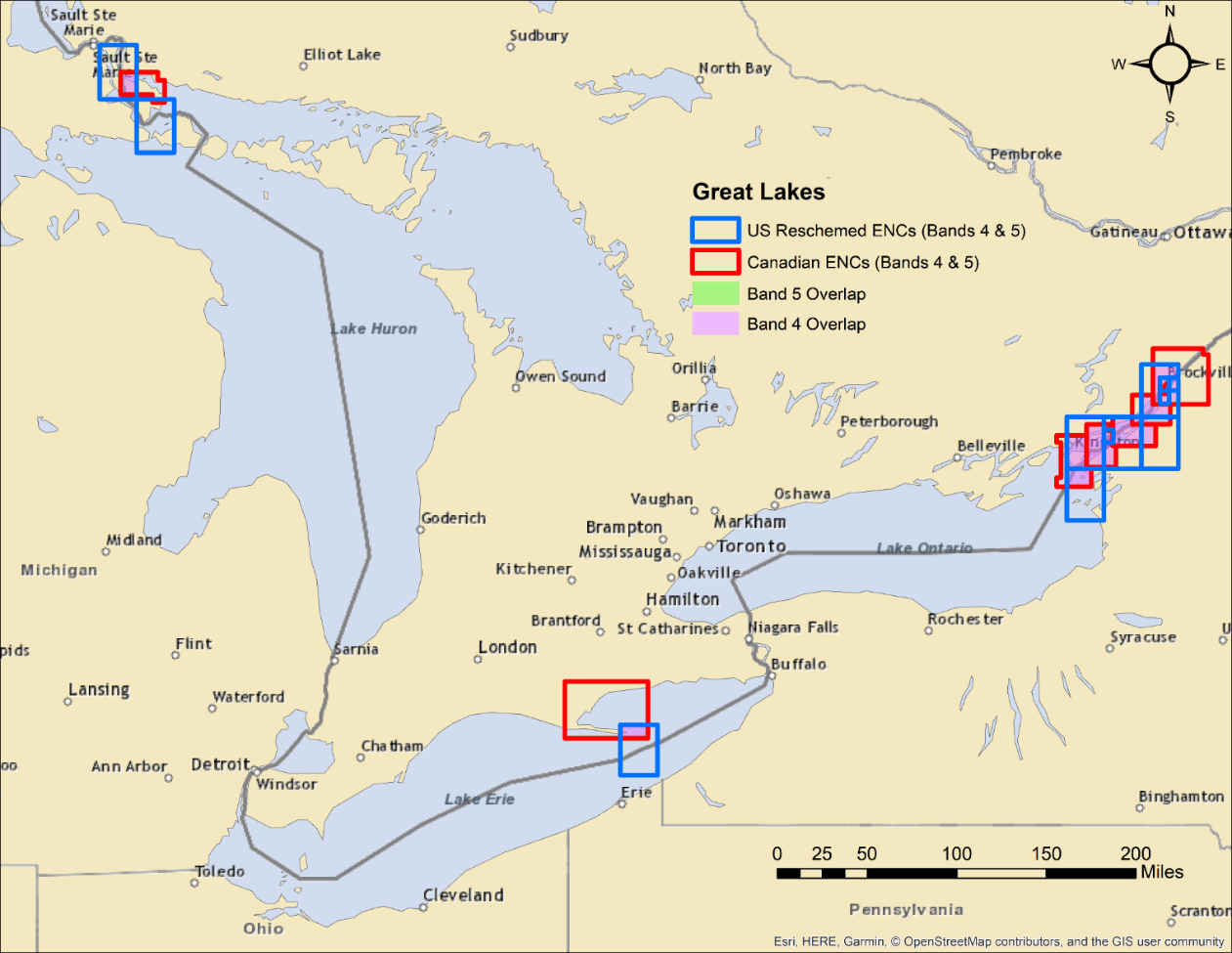 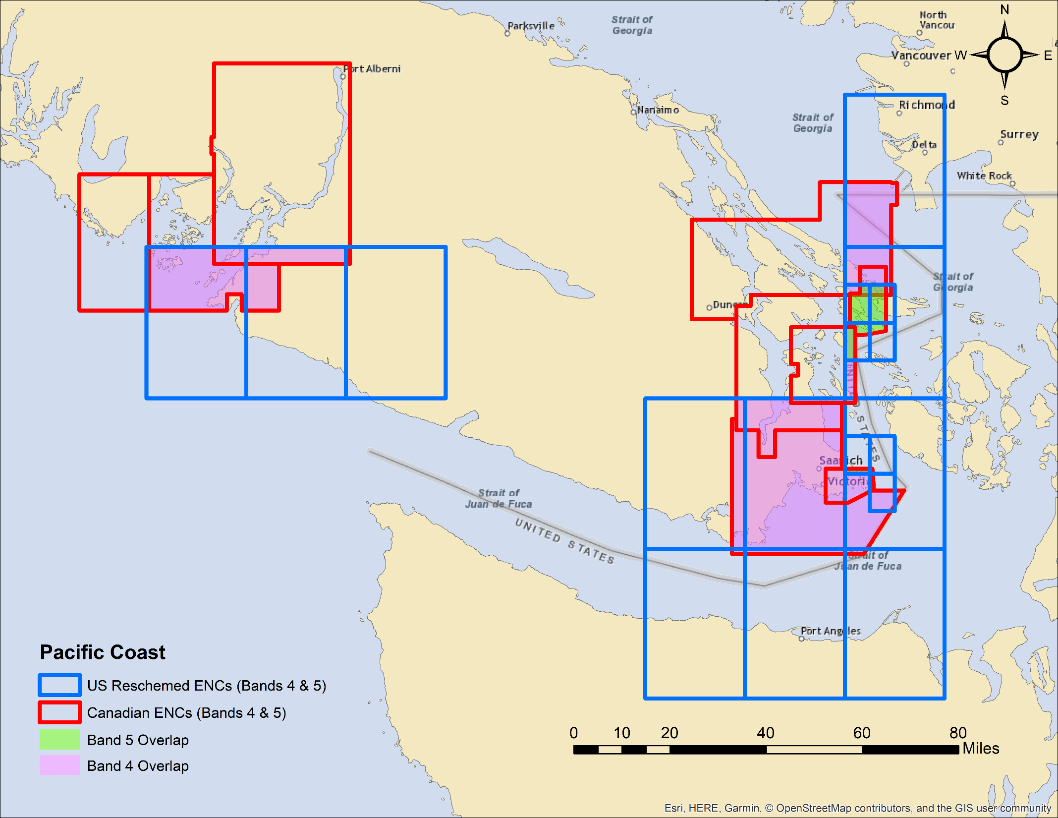 Band 4 Overlap
Additional considerations
Use of M_COVR objects to preserve cell shape and avoid data duplication
NOAA plans to have reschemed (S-57 Band 5) cells released in the Great Lakes and New England in the near future (6 months to a year).
Using the M_COVR encoding would preserve the gridded scheme and consistent cell shape while alleviating overlap issues at the US/CA boundary.
Transboundary MOAs will still need to be revisted.  
Gaps 
Narrow waterways (e.g., St. Lawrence River)
Smaller scale usage bands (3 – Coastal, 2 – General, 1 – Overview) 
Future S-101 considerations
CATCOV = 2 
(no coverage available)
CANADA

US
CATCOV = 1 
(coverage available)
(Example of reschemed US ENC)